Arbre généalogique
ACTIVITE FACULTATIVE EN LIEN AVEC UN PROJET DE CLASSE
Arbre généa-logique(instructions)
CONSIGNES
CONSIGNES
Arbre généa-logique(instructions)
MES GRAND-PARENTS
MON PAPA
MA MAMAN
MOI
CONSIGNES
MES GRAND-PARENTS PATERNELS
Arbre généa-logique(instructions)
MON PAPA, SES FRERES ET SOEURS
MES GRAND-PARENTS MATERNELS
MA MAMAN, SES FRERES ET SOEURS
MES COUSINS/COUSINES
MES COUSINS/
COUSINES
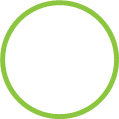 MES FRERES ET SOEURS
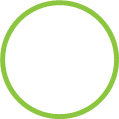 CONSIGNES
Arbre généa-logique(instructions)
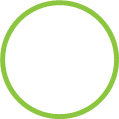 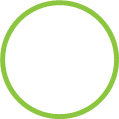 JE FAIS MON ARBRE AVEC L’AIDE D’UN ADULTE
MON Arbre généalogique